Электронное приложение к занятию «Домашние птицы»
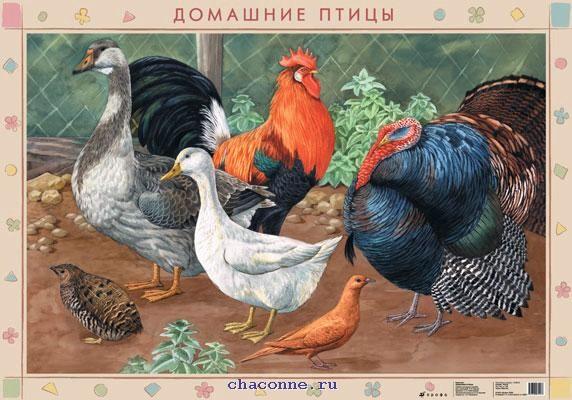 Автор Бышева Е.В.
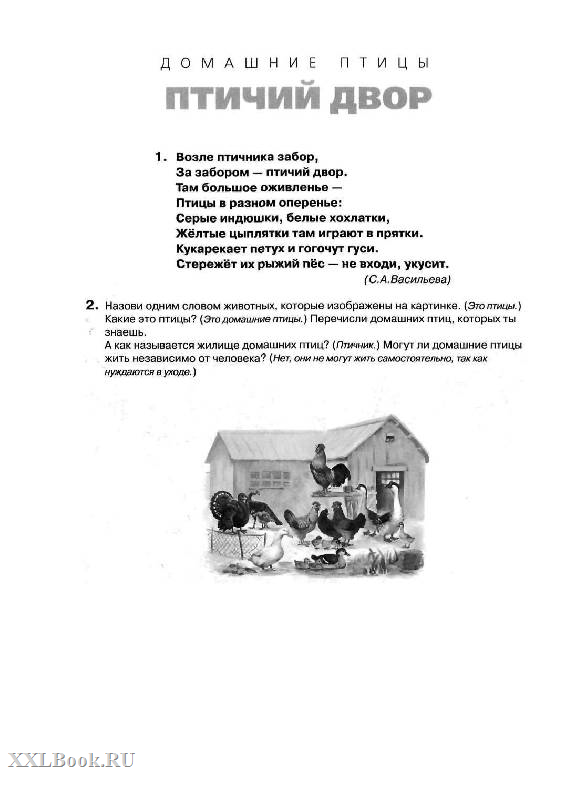 Где они живут? (в птичнике)
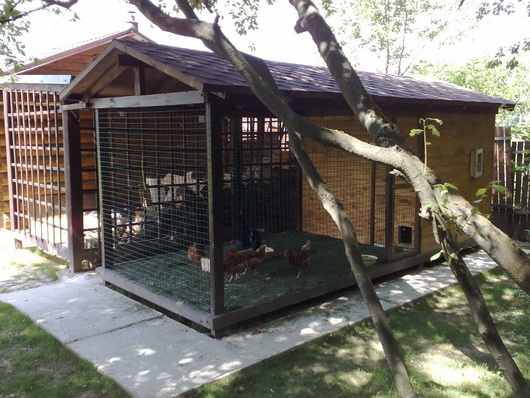 КУРЯТНИК
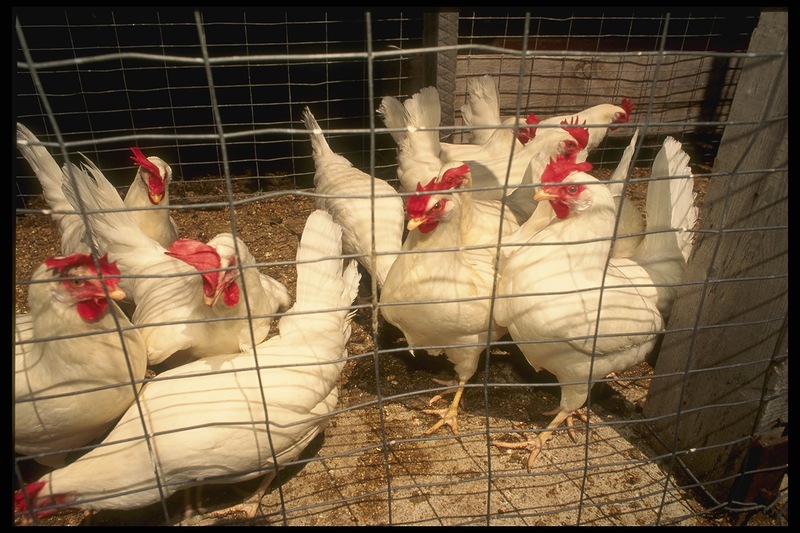 Утиный двор
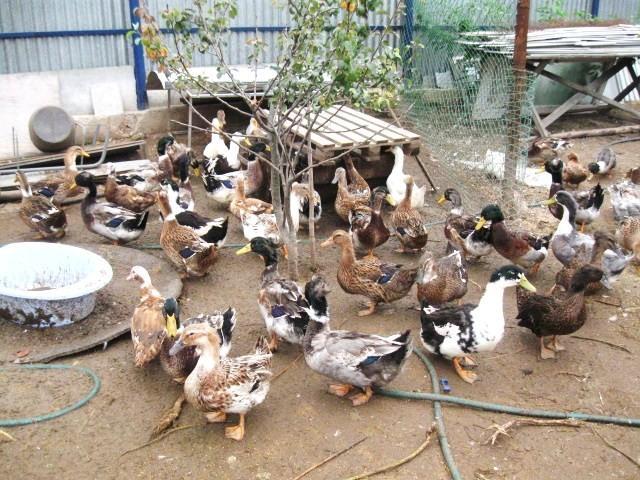 ИНДЮШАТНИК
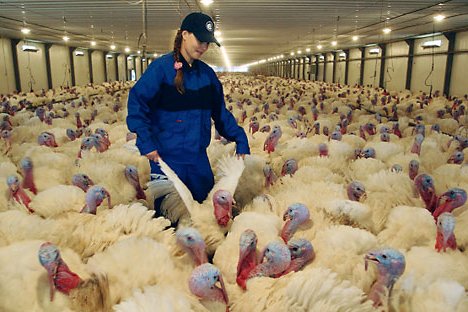 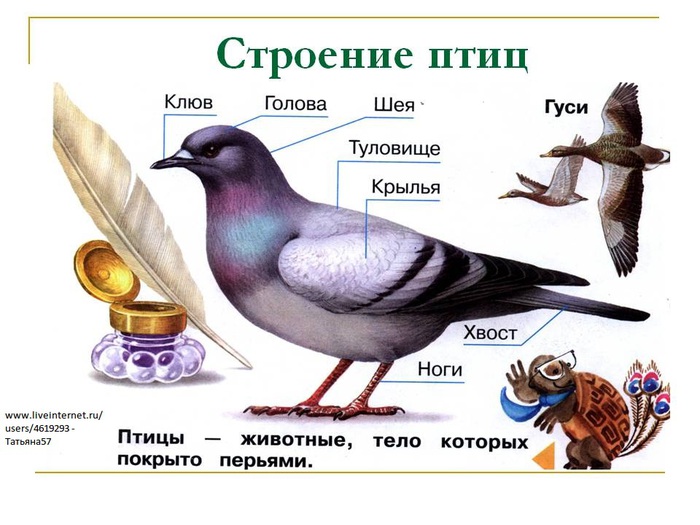 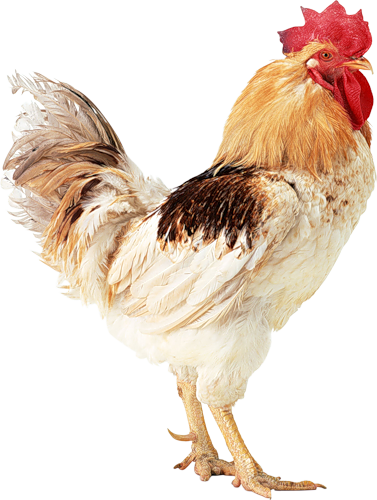 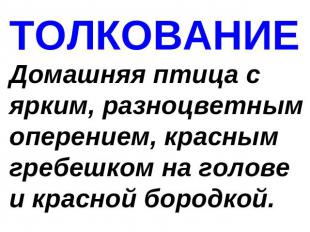 Куд-куда, куд-куда?Ну-ка, ну-ка все сюда!Ну-ка к маме под крыло!Куд-куда вас понесло?… (курица)
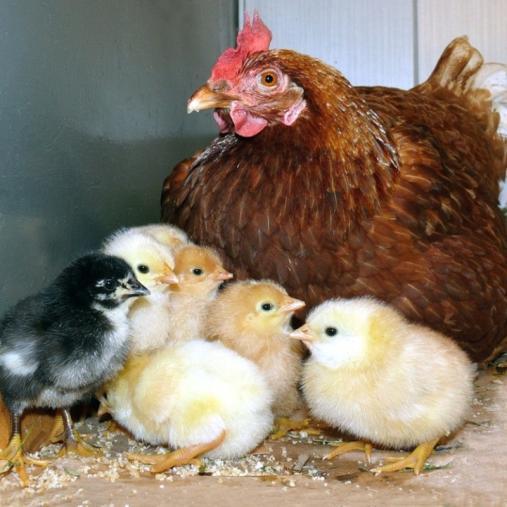 Крякушки - детушки, мои непоседушки… (утка)
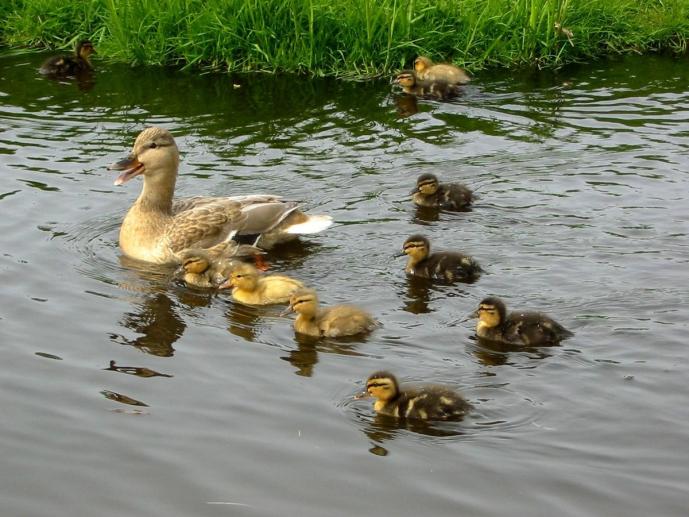 Гогочу, гогочу, всех собрать к себе хочу… (гусыня)
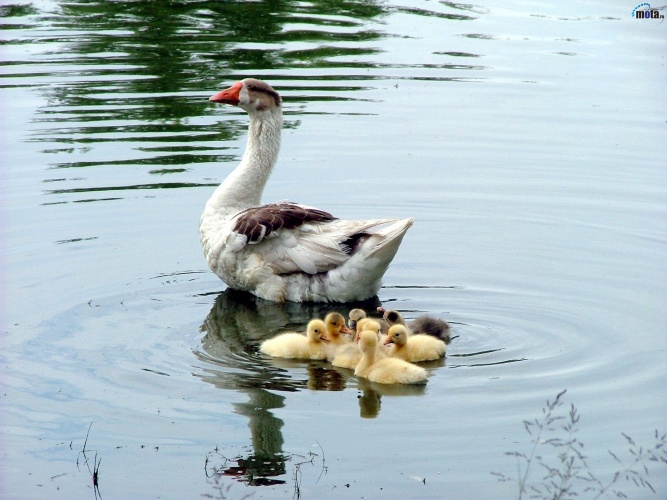 Балабочет, балабочет, всех собрать их в кучу хочет…(индюшка)
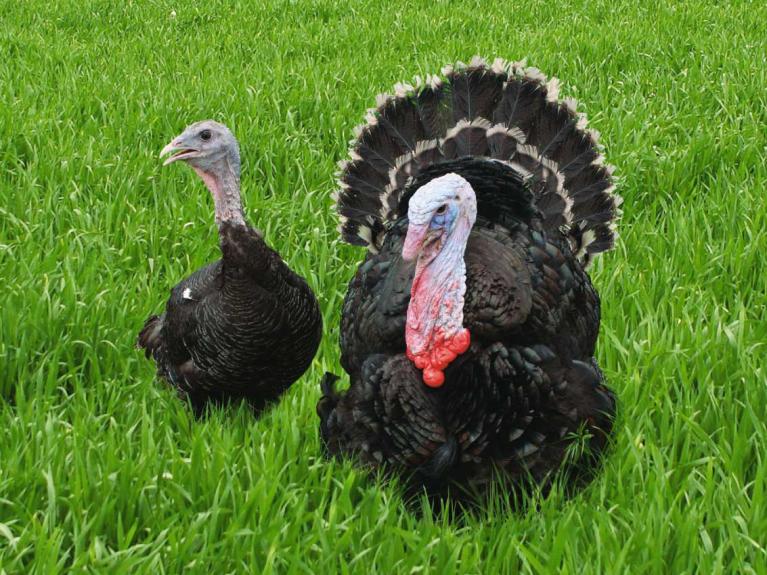 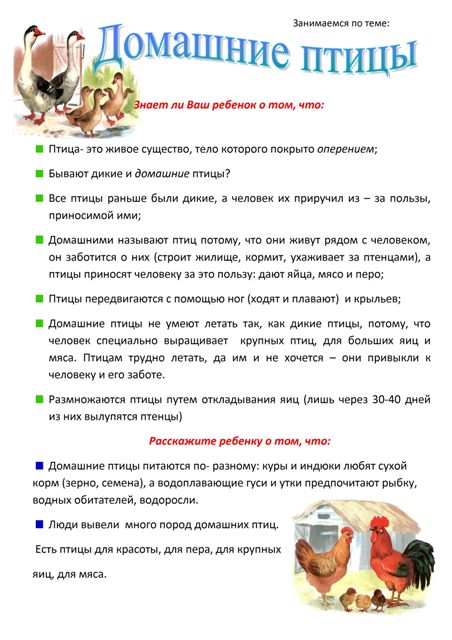 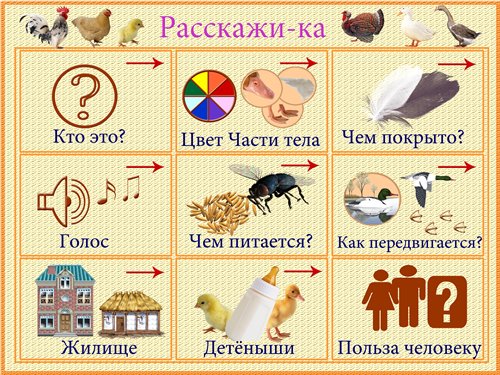 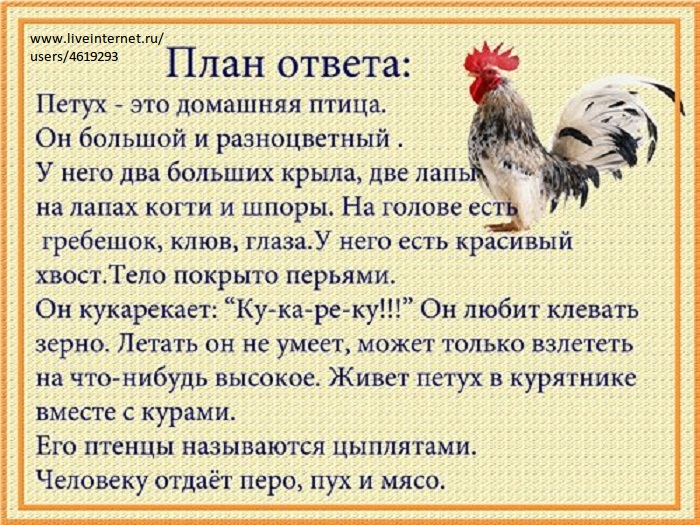 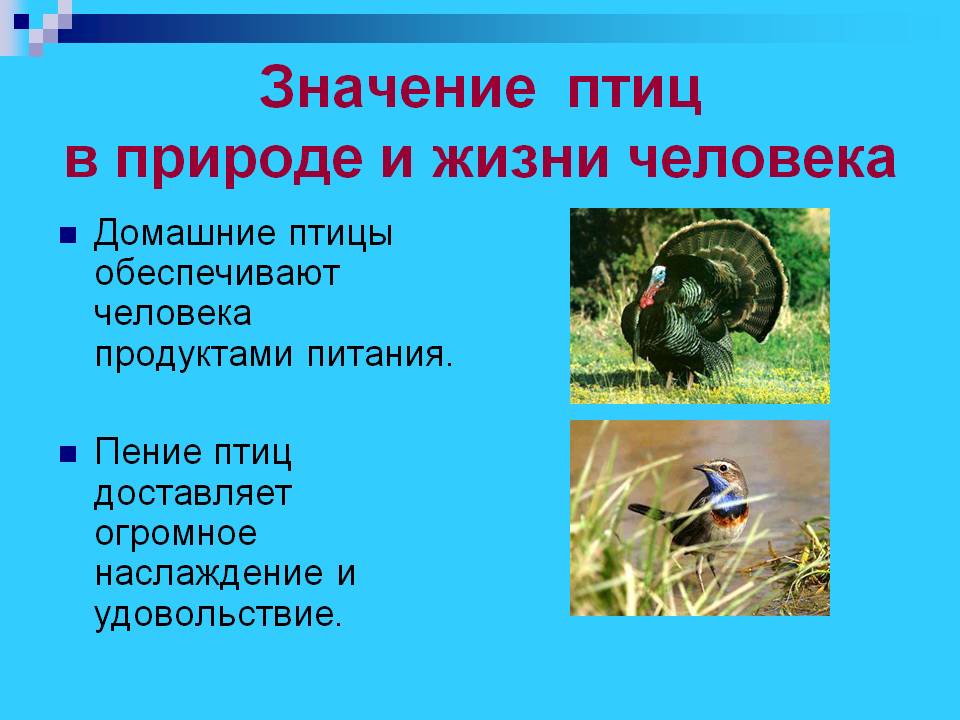 Вот такие красивые птицы
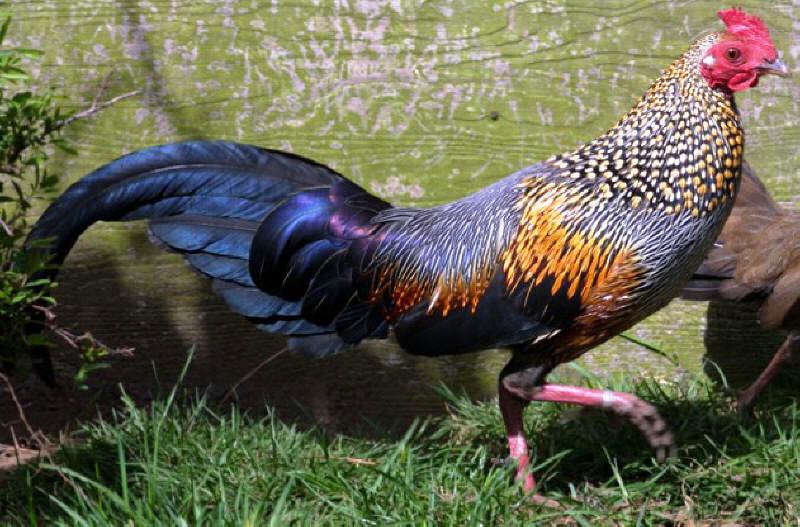 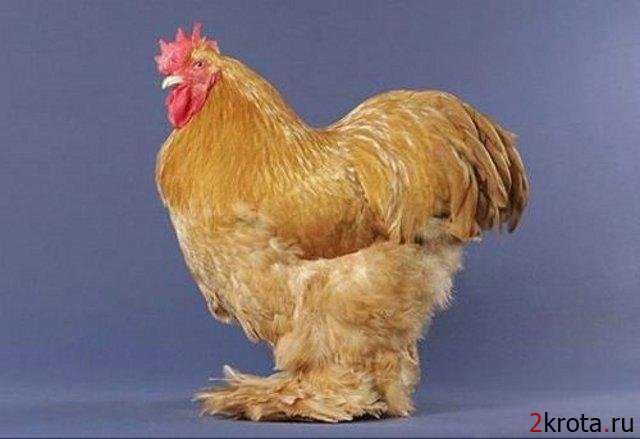 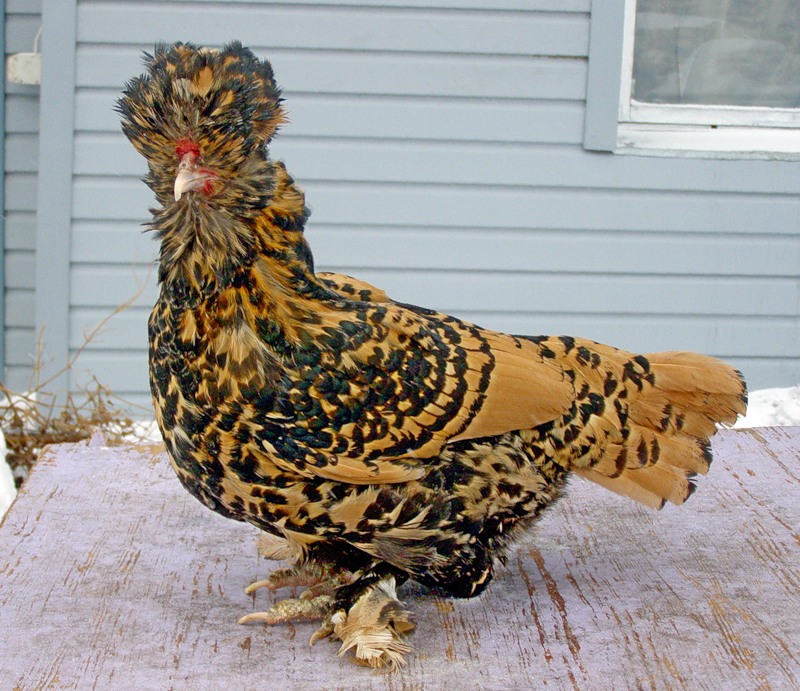 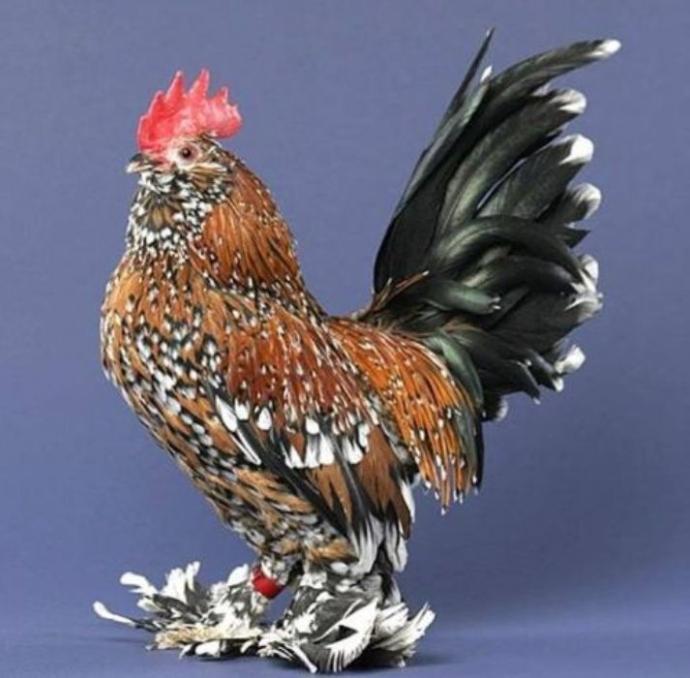 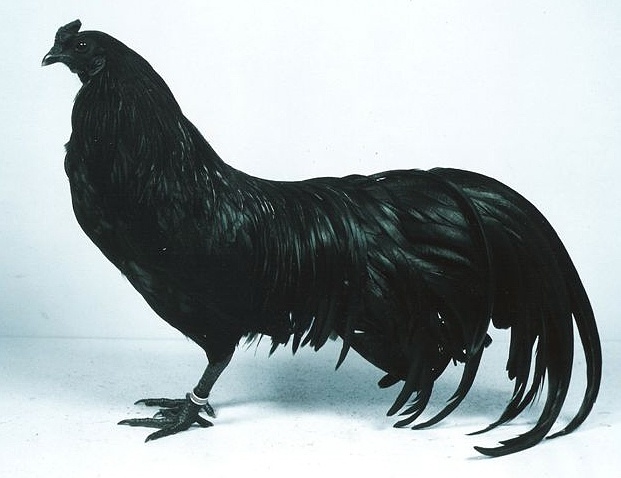 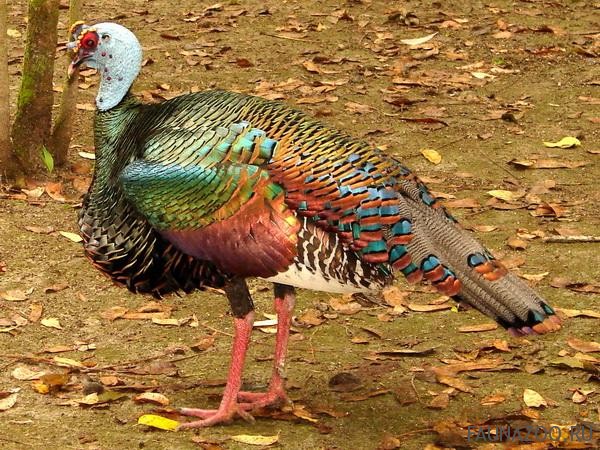 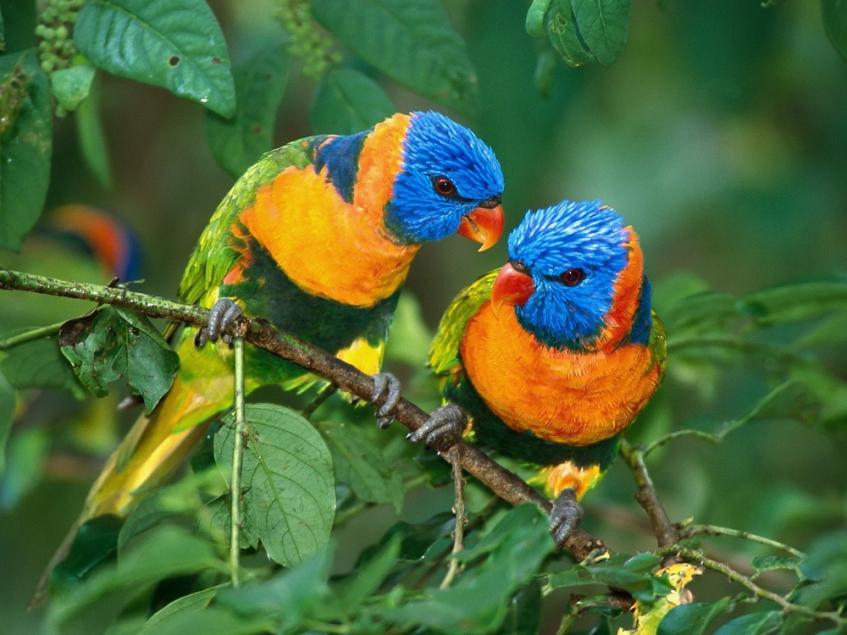 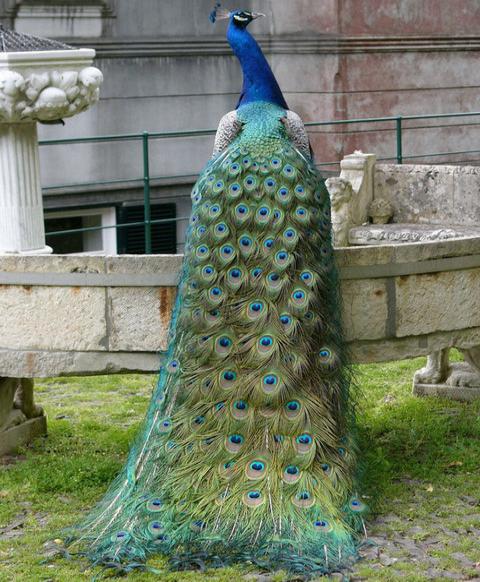 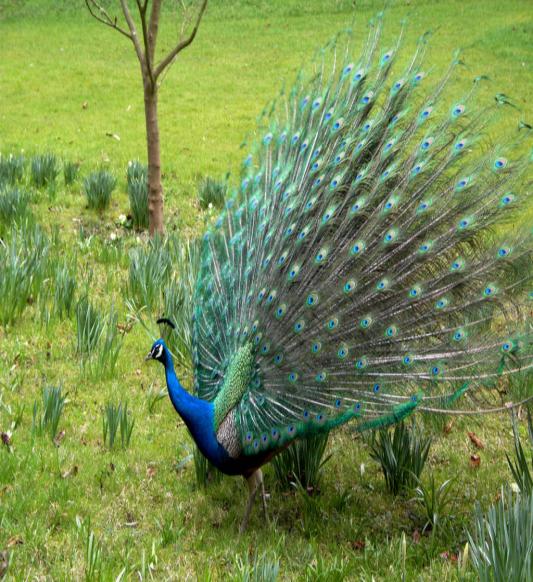 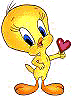 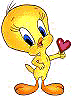 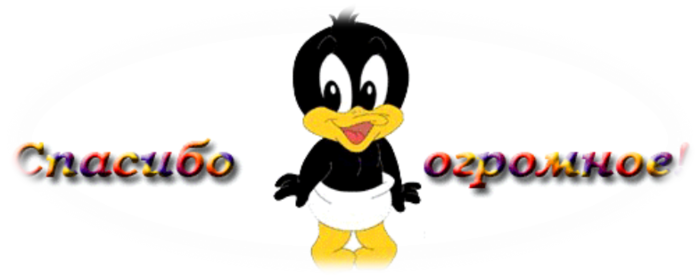 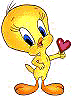 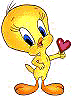